Phonics
Wednesday 27th January 2021
Practise your sounds using Flashcards Speed Trial on Phonics Play

Pick individual graphemes – Sets 1-7 + ch, sh
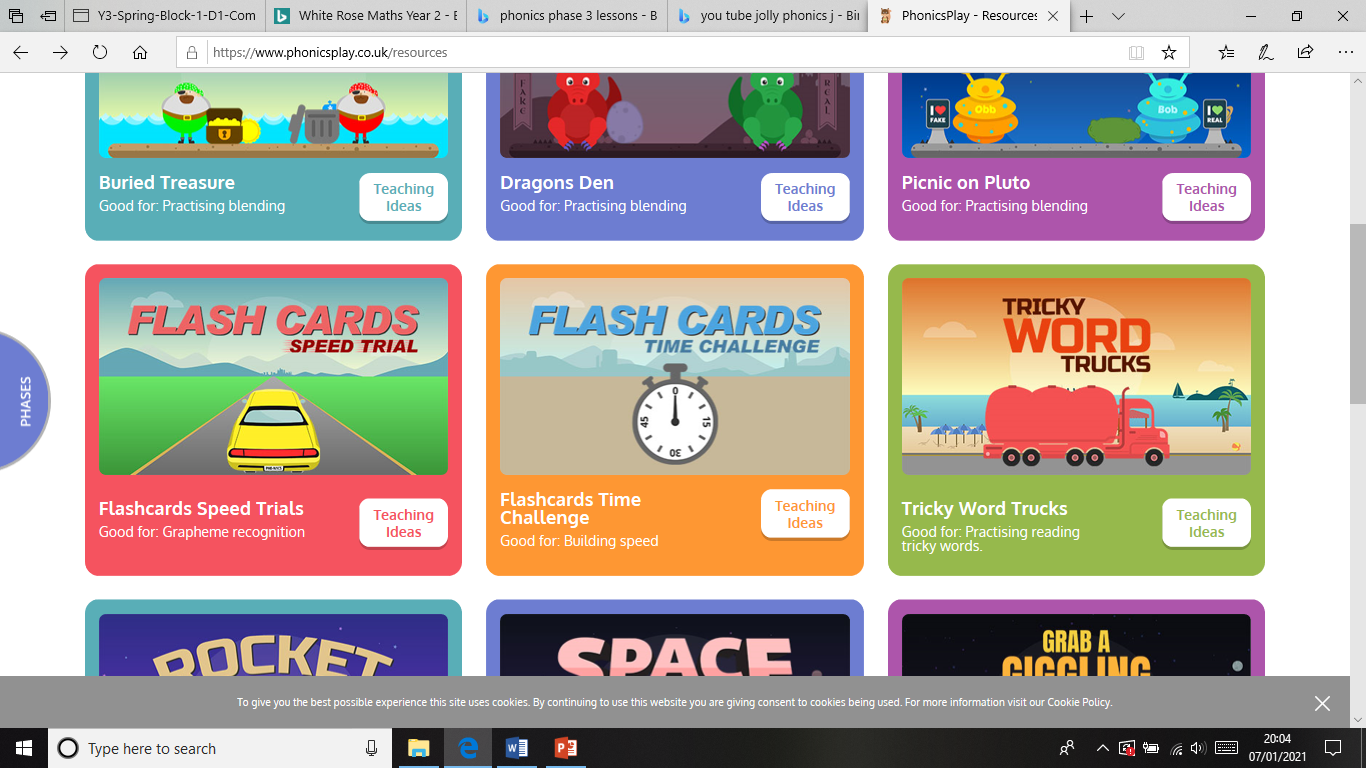 Username: jan21
Password: home
https://www.phonicsplay.co.uk/resources/phase/2/flashcards-speed-trials
Practise reading your keywords using Tricky Word Trucks on Phonics Play

Pick Individual Tricky Words: all Phase 2 + he, she
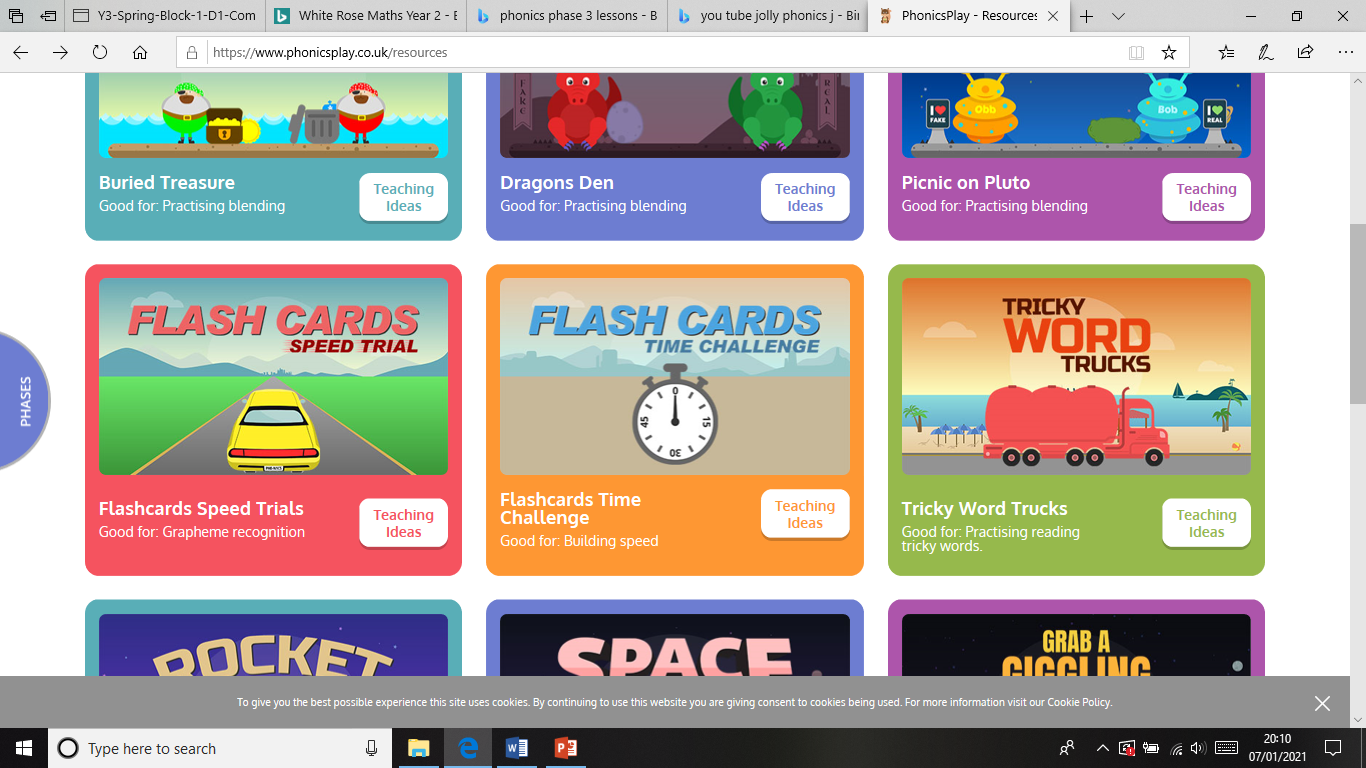 Username: jan21
Password: home
https://www.phonicsplay.co.uk/resources/phase/2/tricky-word-trucks
This week we are looking at consonant digraphs – two consonants that go together to make 1 sound. 

Today’s sound is:
th
https://www.youtube.com/watch?v=TQYDbZ8gqow
Can you draw the digraph in the air?
Watch the video and find the words that use the th sound.
https://www.bbc.co.uk/bitesize/topics/zvq9bdm/articles/zk6f6v4
Watch the video of Geraldine the Giraffe looking at the th sound:
https://www.youtube.com/watch?v=6hZMjZGNq4g
Main Activity Today we are going to blend the sounds in words to read them.  that You might want to put sound buttons underneath
Can you read the words:
them
Can you read the words:
thin
Can you read the words:
then
Can you read the words:
thick
Can you read the sentence?
The ship hit the rocks with a thud.